Analiza skali problemu groźby uzależnień od alkoholu i narkotyków w gimnazjach i szkołach podstawowych gminy Piaseczno
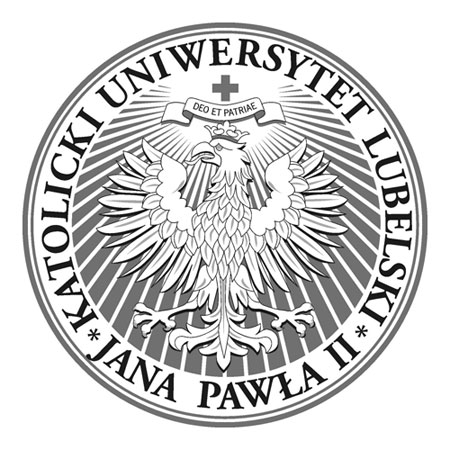 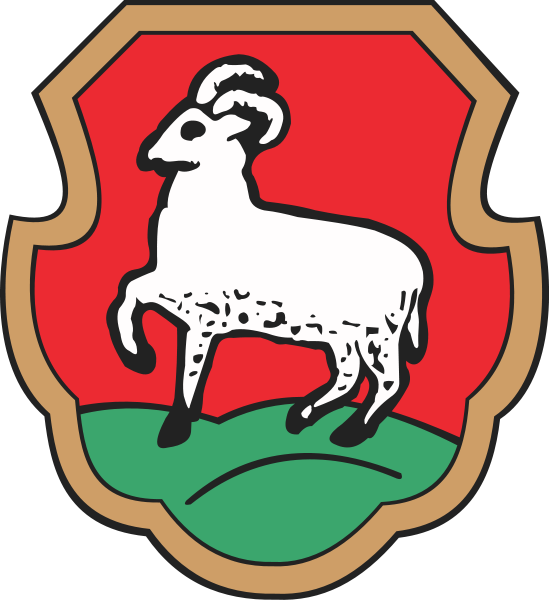 Lublin – Piaseczno 2012
Plan raportu:
Informacje wstępne
Cele badania
Metodologia badań
Wyniki badań
Rekomendacje
Informacje wstępne
Badanie wykonane na zlecenie:

 Urzędu Miasta i Gminy Piaseczno
przez:

Katedrę Socjologii Wiedzy i Edukacji 
Katolickiego Uniwersytetu Lubelskiego Jana Pawła II w Lublinie
pod kierownictwem: 

dr hab. Mariusza Zemło, prof. KUL
Informacje wstępne
Badanie skali problemu groźby uzależnień od alkoholu i narkotyków w gimnazjach i szkołach podstawowych gminy piaseczno zostało przeprowadzone w kwietniu oraz na przełomie maja i czerwca 2012 roku na zlecenie Burmistrza Miasta i Gminy Piaseczno.

Celem badania była analiza skali problemu groźby uzależnień od alkoholu i narkotyków w gimnazjach i szkołach podstawowych gminy Piaseczno.

W trakcie badania, na wniosek zamawiającego rozszerzono zakres badania do Liceum Ogólnokształcącego.
Informacje wstępne
W badaniu uczestniczyły wszystkie placówki oświatowe z terenu miasta i gminy Piaseczno podlegające pod samorząd gminy. Podstawą doboru próby badawczej była lista szkół z terenu miasta i gminy Piaseczno wraz z liczbą uczęszczających do nich uczniów. 

Ankiety zostały przeprowadzone wśród uczniów 12 klas szóstych szkół podstawowych, 13 trzecich klas gimnazjów i 3 drugich klas liceum ogólnokształcącego.
Cele badania
Trzy obszary badań:
Obszar I - uczniowie
Obszar II - nauczyciele
Obszar III - rodzice
Obszar I - uczniowie
Kwestia VI – Jakich uczniów problem groźby uzależnień dotyka najbardziej?
Obszar II - nauczyciele
Kwestia VI – Jaka jest wśród nauczycieli znajomość zagadnienia, których uczniów problem groźby uzależnień dotyka najbardziej?
Obszar III - rodzice
Kwestia VI – Jaka jest wśród rodziców znajomość zagadnienia, których uczniów problem groźby uzależnień dotyka najbardziej?
Metodologia badań
Charakterystyka próby badawczej - uczniowie:
Charakterystyka próby badawczej:
Charakterystyka próby badawczej - rodzice:
Charakterystyka próby badawczej - rodzice:
Charakterystyka próby badawczej - nauczyciele:
Wyniki badań – obszar I:
Wyniki badań – obszar I – szkoła podstawowa:
Pyt. 1: „Pijesz alkohol?”
Wyniki badań – obszar I:
Pyt. 1: „Pijesz alkohol?”
Wyniki badań – obszar I:
Pyt. 1: „Pijesz alkohol?”
Wyniki badań – obszar I - liceum:
Pyt. 1: „Pijesz alkohol?”
Wyniki badań – obszar I - zestawienie:
Pyt. 1: „Pijesz alkohol?”
Wyniki badań – obszar I – szkoła podstawowa:
Pyt. 2: „Bierzesz narkotyki?”
Wyniki badań – obszar I – gimnazjum:
Pyt. 2: „Bierzesz narkotyki?”
Wyniki badań – obszar I – gimnazjum:
Pyt. 2: „Bierzesz narkotyki?”
Wyniki badań – obszar I - liceum:
Pyt. 2: „Bierzesz narkotyki?”
Wyniki badań – obszar I - zestawienie:
Pyt. 2: „Bierzesz narkotyki?”
Wyniki badań – obszar I – szkoła podstawowa:
Pyt. 3: „Twoim zdaniem, ile osób w klasie często pije alkohol?”
Wyniki badań – obszar I – gimnazjum:
Pyt. 3: „Twoim zdaniem, ile osób w klasie często pije alkohol?”
Wyniki badań – obszar I - zestawienie:
Pyt. 3: „Twoim zdaniem, ile osób w klasie często pije alkohol?”
Wyniki badań – obszar I – szkoła podstawowa:
Pyt. 4: „Twoim zdaniem, ile osób w klasie często bierze narkotyki?”
Wyniki badań – obszar I – gimnazjum:
Pyt. 4: „Twoim zdaniem, ile osób w klasie często bierze narkotyki?”
Wyniki badań – obszar I - zestawienie:
Pyt. 4: „Twoim zdaniem, ile osób w klasie często bierze narkotyki?”
Wyniki badań – obszar II - nauczyciele:
Wyniki badań – obszar II - nauczyciele:
Wyniki badań – obszar III - rodzice:
1. Pytania o picie alkoholu i branie narkotyków przez dzieci są bardzo trudne i kłopotliwe dla rodziców, szczególnie uczniów szkół podstawowych i gimnazjów.

2. Mając to na uwadze, została dodana kategoria „Trudno powiedzieć”. Została ona wybrana przez blisko 1/3 respondentów – rodziców.

3. Rodzice uczniów szóstych klas szkół podstawowych mieli tendencję do przeszacowania patologicznych zjawisk. Bardzo ostrożnie wypowiadali się wobec stanowiska mówiące, że nikt z dzieci nie pije lub nie bierze.
Wyniki badań – obszar III - rodzice:
4. Mniej niż jedna trzecia rodziców (30,9%) twierdziła, iż nikt spośród rówieśników dziecka nie pije (71,5% takich odpowiedzi wśród dzieci). Mniej niż połowa (46,3%) rodziców uważała, że nikt z rówieśników dziecka w podstawówce nie bierze narkotyków (99,6% dzieci stwierdziła, że nigdy nie brała narkotyków).

5.  Rodzice gimnazjalistów skalę picia alkoholu wśród rówieśników dzieci szacują podobnie, jak to miało miejsce w odpowiedziach swych dzieci. 

6. Połowa rodziców twierdziła, że trudno powiedzieć, jak wygląda sytuacja jeżeli chodzi o kwestię brania narkotyków przez dzieci. W przypadku rówieśników dziecka co piąty rodzic (18,7%) twierdził, że kilka razy rówieśnicy dziecka mogli brać narkotyki (odpowiedzi dzieci – 4%), natomiast 12,3% uważało, że pojedyncze osoby w klasie biorą  (dzieci – 32,8%).
Podsumowanie:
Zdecydowana większość uczniów klas szóstych szkół podstawowych deklarowała, że nigdy nie piła alkoholu. Dwie trzecie uczniów twierdzi, że w klasie nikt nie pije alkoholu.
Uczniowie gimnazjów sięgają po alkohol znacznie częściej niż uczniowie podstawówek, zarówno dziewczęta jak i chłopcy, deklarują picie alkoholu na podobnym poziomie.
Uczniowie gimnazjów sięgają po alkohol znacznie częściej niż uczniowie podstawówek, zarówno dziewczęta jak i chłopcy, deklarują picie alkoholu na podobnym poziomie.
Najwyższy poziom spożycia alkoholu wśród badanych deklarowali uczniowie drugich klas liceum ogólnokształcącego – kategorię „Nawet kilka razy w tygodniu” wybrało 14,3% dziewcząt, a żaden chłopiec. Zdaniem 2/3 uczniów prawie połowa lub większość uczniów klas drugich liceum pije często alkohol.
Podsumowanie:
Uczniowie szkół podstawowych deklarowali, że nigdy nie mieli kontaktu z narkotykami. Uważają też, że w klasie nikt nie bierze często narkotyków.
Co dziesiąty gimnazjalista kiedyś próbował narkotyków. Często bierze co dziesiąty gimnazjalista. 2/3 uważa, że nikt z ich kolegów w klasie nie bierze często narkotyków.
Licealiści – ¾ deklaruje, iż nigdy nie miała kontaktu z narkotykami. Do kontaktu z nimi częściej przyznają się chłopcy niż dziewczęta.
Częściej o branie narkotyków posądzały rówieśników dziewczęta niż chłopcy.
Ocena dostępności alkoholu i narkotyków dla uczniów:
… czyli skąd oraz jak łatwo dzieci i ich rówieśnicy nabywają alkohol i narkotyki?
Wyniki badań – obszar I – szkoła podstawowa:
Pyt. 5: „Skąd Twoi rówieśnicy najczęściej zdobywają alkohol?”
Wyniki badań – obszar I – gimnazjum:
Pyt. 5: „Skąd Twoi rówieśnicy najczęściej zdobywają alkohol?”
Wyniki badań – obszar I – liceum:
Pyt. 5: „Skąd Twoi rówieśnicy najczęściej zdobywają alkohol?”
Wyniki badań – obszar I - zestawienie:
Pyt. 5: „Skąd Twoi rówieśnicy najczęściej zdobywają alkohol?”
Wyniki badań – obszar I – szkoła podstawowa:
Pyt. 6: „Twoim zdaniem uczniom łatwo jest kupić alkohol?”
Wyniki badań – obszar I – gimnazjum:
Pyt. 6: „Twoim zdaniem uczniom łatwo jest kupić alkohol?”
Wyniki badań – obszar I – liceum:
Pyt. 6: „Twoim zdaniem uczniom łatwo jest kupić alkohol?”
Wyniki badań – obszar I - zestawienie:
Pyt. 6: „Twoim zdaniem uczniom łatwo jest kupić alkohol?”
Wyniki badań – obszar I – gimnazjum:
Pyt. 7: „Skąd Twoi rówieśnicy najczęściej zdobywają narkotyki?”
Wyniki badań – obszar I – liceum:
Pyt. 7: „Skąd Twoi rówieśnicy najczęściej zdobywają narkotyki?”
Wyniki badań – obszar I – gimnazjum:
Pyt. 8: „Twoim zdaniem uczniom łatwo jest kupić narkotyki?”
Wyniki badań – obszar I – gimnazjum:
Pyt. 8: „Twoim zdaniem uczniom łatwo jest kupić narkotyki?”
Wyniki badań – obszar I – gimnazjum:
Pyt. 17: „Czy wiesz, gdzie można kupić narkotyki?”
Wyniki badań – obszar II – nauczyciele:
Zdaniem wychowawców klas szóstych szkół podstawowych, uczniowie mają bardzo łatwy dostęp do alkoholu i narkotyków , o wiele łatwiejszy niż deklarują to sami uczniowie. Ich zdaniem uczniowie najczęściej kupują sobie sami.


2. Również w opiniach nauczycieli gimnazjalnych, uczniowie mają bardzo łatwy dostęp do alkoholu i narkotyków . Alkohol kupują im starsi koledzy, a narkotyki nabywają sami poza terenem szkoły.
Wyniki badań – obszar III – rodzice:
Rodzice uczniów klas szóstych szkół podstawowych typowali te same miejsca zaopatrzenia w alkohol przez uczniów co ich dzieci. Było to kupowanie alkoholu przez starszych – 41,1% (dzieci 49,8%) i branie z domu bez wiedzy dorosłych – 19,4% (dzieci 34,9%). Można zauważyć jedynie niedoszacowanie przez rodziców zjawiska podkradania alkoholu z domu przez dzieci. Rodzice zgodnie z dziećmi uważają, że uczniom łatwo i bardzo łatwo jest kupić alkohol – 47,8% (dzieci 35,3%)
Wyniki badań – obszar III – rodzice:
2. Zarówno gimnazjaliści, jak i ich rodzice podobnie wybierają skąd dzieci nabywają alkohol. Różnica jest jedynie w kolejności typowania, rodzice najczęściej wskazywali na kupowania alkoholu przez starszych – 42,9% (dzieci 41,4%) i kupowanie alkoholu samodzielnie przez dziecko – 20,7% (dzieci 43,4%). Zdaniem rodziców podobnie jak dzieci, uczniom jest łatwo i bardzo łatwo kupić alkohol – 69,1% (dzieci 71,2%). 

3. W przypadku narkotyków wśród rodziców i gimnazjalistów są większe rozbieżności. Rodzice jako główne miejsce zaopatrzenia w narkotyki wskazują szkołę – 43,6% (dzieci 12,7%), natomiast dzieci teren poza szkołą – 41,3% (rodzice 13,9%). Zarówno rodzice, jak i dzieci, najczęściej typowali zgodnie, że uczniom jest raczej łatwo kupić narkotyki – 24,5% rodzice i 34,5% dzieci.
Podsumowanie:
Najczęściej zdaniem uczniów klas szkół podstawowych, alkohol rówieśnikom kupują starsi koledzy i rodzeństwo. Według gimnazjalistów  najczęstszym sposobem zdobycia alkoholu przez rówieśników jest samodzielny jego zakup.
Według opinii uczniów szkół podstawowych, uczniom jest trudno lub bardzo trudno kupić alkohol. Zdaniem gimnazjalistów uczniowie mogą go nabyć łatwo lub bardzo łatwo. Podobnie rzecz się przedstawia z uczniami liceum.
Zdaniem uczniów klas trzecich gimnazjów, rówieśnicy najczęściej zaopatrują się w narkotyki sami, poza terenem szkoły. Podobnie rzecz się przedstawia w odpowiedziach licealistów .
Podsumowanie:
Ponad połowa gimnazjalistów twierdziła, że trudno lub bardzo trudno jest kupić narkotyki. U licealistów zdania podzielone były na pół.
Wśród uczniów ostatnich klas gimnazjum, co czwarty był w przeszłości częstowany narkotykami. Najczęściej częstowano narkotykami uczniów liceum, częściej częstowane były dziewczęta.
Prawie co czwarty gimnazjalista, podobnie jak uczeń Liceum, twierdzi, że nie wie gdzie można kupić narkotyki. Zwraca uwagę fakt, że wyniki odpowiedzi na to pytanie zarówno wśród uczniów gimnazjów, jak i Liceum, są na zbliżonym poziomie.
Wyniki badań – obszar I – szkoła podstawowa:
Pyt. 9: „Gdzie najczęściej Twoi rówieśnicy piją alkohol?”
Wyniki badań – obszar I – gimnazjum:
Pyt. 9: „Gdzie najczęściej Twoi rówieśnicy piją alkohol?”
Wyniki badań – obszar I – liceum:
Pyt. 9: „Gdzie najczęściej Twoi rówieśnicy piją alkohol?”
Wyniki badań – obszar I - zestawienie:
Pyt. 9: „ Gdzie najczęściej Twoi rówieśnicy piją alkohol?”
Wyniki badań – obszar I – gimnazjum:
Pyt. 10: „Gdzie najczęściej Twoi rówieśnicy biorą narkotyki?”
Wyniki badań – obszar I – liceum:
Pyt. 9: „Gdzie najczęściej Twoi rówieśnicy biorą narkotyki?”
Wyniki badań – obszar II – nauczyciele:
Znajomość miejsc, gdzie uczniowie najczęściej piją alkohol wśród wychowawców szóstych klas, jest na trochę niższym poziomie w porównaniu z poprzednimi kwestiami badanymi. Zdaniem nauczycieli, uczniowie piją alkohol głównie na domowych imprezach i w domu, natomiast zdaniem uczniów są to: podwórko lub park, domowe imprezy, kluby i dyskoteki – miejsca niezwiązane z domem.

Wychowawcy gimnazjalni typowali te same miejsca picia alkoholu i brania narkotyków co uczniowie.
Wyniki badań – obszar III – rodzice:
Rodzice szóstoklasistów typują w tej samej kolejności te same miejsca picia alkoholu przez uczniów co ich dzieci. Najczęściej jest to podwórko lub park – 28,6% (dzieci 17,5%).

Odpowiedzi rodziców gimnazjalistów na temat picia alkoholu przez dzieci są zbieżne z odpowiedziami dzieci. Jedni i drudzy typowali domowe imprezy – 30% rodzice i 37,1% dzieci.

Nieco inaczej wygląda sytuacja w przypadku wyboru miejsc, gdzie dzieci biorą narkotyki. Zdaniem rodziców najczęściej są to kluby i dyskoteki – 26,2% (gimnazjaliści 12,8%), drugie w kolejności imprezy domowe – 19,5% (gimnazjaliści 23,1%).
Podsumowanie:
Uczniowie szkół podstawowych najczęściej nie byli w stanie określić, gdzie ich rówieśnicy piją alkohol. Spośród wybranych odpowiedzi najczęściej  wskazywali na: podwórko lub park.
Zdaniem gimnazjalistów, ich rówieśnicy najczęściej biorą narkotyki na domowych imprezach. Dziewczęta częściej od chłopców wskazywały te odpowiedzi. Warte zauważenia jest to, iż dziewczęta zdecydowanie rzadziej niż chłopcy zaznaczały odpowiedź: „Trudno powiedzieć”.
Licealiści wskazywali jako główne miejsce, gdzie rówieśnicy biorą narkotyki, kluby i dyskoteki. Zwraca uwagę fakt, że rozkłady odpowiedzi na to pytanie są bardzo wyraźnie zróżnicowane przez płeć. Odpowiedzi dziewcząt w odróżnieniu od chłopców są wyraźnie pogrupowane. Dziewczęta najczęściej wskazywały: kluby i dyskoteki.
Wyniki badań – obszar I – szkoła podstawowa:
Pyt. 11: „Dlaczego najczęściej Twoi rówieśnicy piją alkohol?”
Wyniki badań – obszar I – gimnazjum:
Pyt. 11: „Dlaczego najczęściej Twoi rówieśnicy piją alkohol?”
Wyniki badań – obszar I – liceum:
Pyt. 11: „Dlaczego najczęściej Twoi rówieśnicy piją alkohol?”
Wyniki badań – obszar I – zestawienie:
Pyt. 11: „Dlaczego najczęściej Twoi rówieśnicy piją alkohol?”
Wyniki badań – obszar I – gimnazjum:
Pyt. 11: „Dlaczego najczęściej Twoi rówieśnicy biorą narkotyki?”
Wyniki badań – obszar I – liceum:
Pyt. 11: „Dlaczego najczęściej Twoi rówieśnicy biorą narkotyki?”
Wyniki badań – obszar II – nauczyciele:
Zdaniem nauczycieli ostatnich  klas szkół podstawowych głównym powodem picia alkoholu przez uczniów jest to, że robią to pozostali koledzy oraz chęć szpanowania. Te same powody, ale w odwrotnej kolejności, były również wskazywane przez uczniów.

Nauczyciele gimnazjalni za główne powody picia alkoholu przez uczniów uważali: bo tak robią koledzy i chęć szpanowania. Dla uczniów najważniejszym powodem było: dla lepszej zabawy. 

Również w przypadku brania narkotyków wskazania nauczycieli w tej kategorii trochę rozmijają się ze wskazaniami uczniów. Nauczyciele najczęściej wybierali ciekawość i szpanowanie , natomiast uczniowie ciekawość i lepszą zabawę.
Wyniki badań – obszar II – rodzice:
Według rodziców uczniów podstawówek, głównymi powodami picia alkoholu przez uczniów są: „bo tak robią koledzy” – 30,6% (dzieci 19%) i „chęć szpanowania” – 26,9% (uczniowie 43,7%). Są to te same wskazania, co uczniów tylko w odwrotnej kolejności.

Rodzice gimnazjalistów jako główne powody picia alkoholu przez uczniów wskazywali: „Bo tak robią koleżanki/koledzy” – 27,3% (uczniowie 15,6%) i „chęć szpanowania” – 25,3% (uczniowie – 22,7%). Główny powód wskazywany przez ich dzieci, czyli dla lepszej zabawy , był dopiero na czwartym miejscu. Również, jeżeli chodzi o powody brania narkotyków przez dzieci,  wskazania rodziców różnią się poważnie od wskazań dzieci. Jedynie pierwszy powód jest ten sam, jest nim ciekawość – 21,9% (dzieci 23,7).

Kolejny powód, jaki podali rodzice – „bo tak robią koledzy”, jest dla dzieci nieistotny (był na przedostatnim miejscu). Natomiast ważny dla gimnazjalistów, drugi w kolejności powód „dla lepszej zabawy”, jest u rodziców, podobnie jak w przypadku alkoholu, na czwartym miejscu.
Podsumowanie:
Chęć szpanowania jest zdaniem uczniów VI klas podstawówek głównym powodem picia alkoholu.
Głównymi powodami, dla których gimnazjaliści piją alkohol jest według ich opinii: chęć lepszej zabawy. Licealiści typowali „dla lepszej zabawy” oraz „dla poprawy nastroju”.
Powodami, dla których uczniowie gimnazjów najczęściej sięgają po narkotyki jest – ciekawość. Licealiści uważają, że głównymi powodami sięgania po narkotyki są ciekawość i chęć lepszej zabawy. To drugie częściej wskazywały dziewczęta.
Wyniki badań – obszar I – szkoła podstawowa:
Pyt. 13: „Jaki alkohol najczęściej piją Twoi rówieśnicy?”
Wyniki badań – obszar I – gimnazjum:
Pyt. 13: „Jaki alkohol najczęściej piją Twoi rówieśnicy?”
Wyniki badań – obszar I – liceum:
Pyt. 13: „Jaki alkohol najczęściej piją Twoi rówieśnicy?”
Wyniki badań – obszar I – zestawienie:
Pyt. 13: „Jaki alkohol najczęściej piją Twoi rówieśnicy?”
Wyniki badań – obszar I – gimnazjum:
Pyt. 14: „Jakie narkotyki najczęściej biorą Twoi rówieśnicy?”
Wyniki badań – obszar I – liceum:
Pyt. 14: „Jakie narkotyki najczęściej biorą Twoi rówieśnicy?”
Wyniki badań – obszar II – nauczyciele:
Wszyscy wychowawcy klas szóstych wskazali na piwo jako alkohol najczęściej pity przez uczniów.

Wychowawcy gimnazjalni również wskazali głównie na piwo i ewentualnie w niewielkim stopniu na wino. Ważne jest, że żadne nauczyciel nie wskazał na wódkę, która została wybrana przez ponad jedną trzecią gimnazjalistów.
Wyniki badań – obszar III - rodzice:
Rodzice, tak jak uczniowie szóstych klas podstawówek uważają, że dzieci najczęściej piją piwo – 85,3% (dzieci 58,2%), inne alkohole podobnie jak i u dzieci nie mają większego znaczenia. 

Rodzice gimnazjalistów podobnie jak ich dzieci wskazywali na piwo jako alkohol, który najczęściej pili uczniowie – 78,1% (uczniowie 56,3%) oraz wódkę – 7,7% (uczniowie 34,9%).

Widać wyraźnie, że rodzice nie zdaja sobie sprawy z tego, jak bardzo popularny wśród uczniów jest mocny alkohol.

W przypadku narkotyków rodzice mieli poważny problem z wyborem odpowiedzi i zdecydowana większość wybrała „Trudno powiedzieć”.

Osoby, które wskazywały inne kategorie odpowiedzi typowały podobnie, jak gimnazjaliści – najczęściej wskazywały marihuanę – 16,4% (gimnazjaliści 46,5%) i środki dostępne w aptekach – 9,9% (gimnazjaliści 19,3%)
Wyniki badań – obszar I :
„Jakich uczniów problem groźby uzależnień dotyka najbardziej?”
Deklarowana ocena swoich wyników w nauce nie wpływa znacząco na rozkład odpowiedzi odnośnie picia alkoholu przez uczniów podstawówek. Zarówno uczniowie, którzy twierdzą, że uczą się bardzo dobrze, dobrze czy słabo, odpowiadają w podobny sposób. Tak samo jest w przypadku odpowiedzi na temat brania narkotyków. Inaczej ten problem wyglądał w przypadku uczniów gimnazjum. Wśród gimnazjalistów, którzy deklarowali najczęstsze picie alkoholu (często i regularnie – 14,8%) najczęściej twierdzili tak uczniowie najlepsi – 20% i najgorsi – 17%, a najrzadziej uczniowie średni uczący się dobrze – 10,8%.

Podobna sytuacja była wśród uczniów liceum deklarujących najczęstsze branie narkotyków. Przy średniej odpowiedzi dla całej kategorii wynoszącej 3,9%, najlepszych uczniów deklarujących częste branie narkotyków było 10%.
Wyniki badań – obszar II :
„Jakich uczniów problem groźby uzależnień dotyka najbardziej?”
Nauczycielom było niezmiernie trudno wskazać, których uczniów w największym stopniu dotyka problem alkoholu i narkotyków, świadczy o tym bardzo duża ilość odpowiedzi „ Trudno powiedzieć”. 

Zarówno wychowawcy szkół podstawowych, jak i gimnazjalni najczęściej wskazywali „średniaków”, czyli uczniów uczących się dobrze. 

Natomiast z odpowiedzi samych uczniów wynika, że problem ten w największym stopniu dotyka skrajnych kategorii uczniów, tych najlepszych i tych najsłabszych.
Wyniki badań – obszar III :
„Jakich uczniów problem groźby uzależnień dotyka najbardziej?”
Rodzice uczniów szóstych klas szkół podstawowych mieli duży kłopot z określeniem, jakich uczniów problem alkoholowy i narkotykowy dotyka najbardziej. Ponad 2/3 tych respondentów – 69,9% wybrało odpowiedź „Trudno powiedzieć”. Wśród pozostałych najczęściej wskazywano na uczniów słabo uczących się – 16%. 

Podobny kłopot mieli rodzice gimnazjalistów – 62,6% wskazywało na „Trudno powiedzieć”, pozostali najczęściej wskazali na uczniów słabo uczących się – 13,5% i uczących się źle – 13,5 %. Jak wiemy z odpowiedzi uczniów, wskazania te nie mają potwierdzenia w odpowiedziach uczniów i raczej należy sądzić, że opierają się na pewnych stereotypach. Świadczyć o tym może również duża ilość odpowiedzi „Trudno powiedzieć”.
Rekomendacje
Rekomendacje
Rekomendacje
Rekomendacje
Rekomendacje
Rekomendacje
Dziękuję za uwagę!
Mgr Piotr Hołyś

Katedra Socjologii Wiedzy i Edukacji KUL